Semi-Inclusive Kaon Electroproductionwith CLAS
M. Osipenko
PSHP 2010,
October 19, 2010,
Frascati, Italy
Contribution of s-quarks
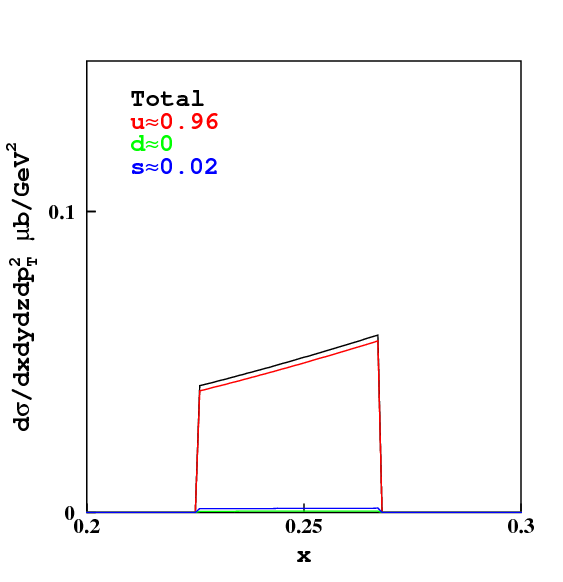 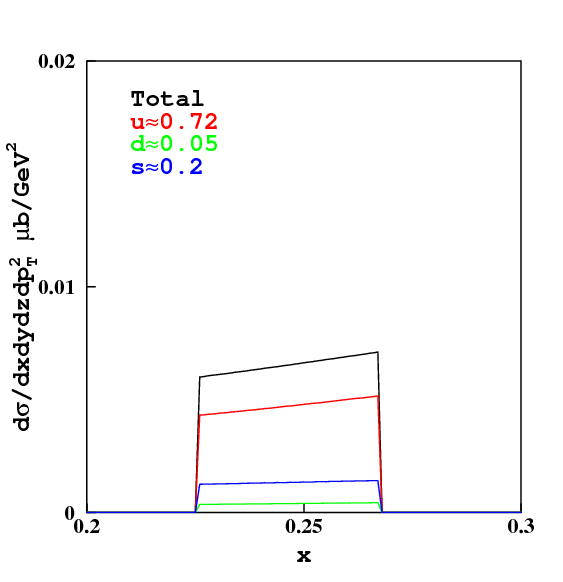 K+
K-
Typical kinematics:
Q2=2.5 GeV2
z=0.5
CLAS 6 GeV
CLAS 6 GeV
Acceptance cuts.
LO param.:
GRV 94 LO
DSS 07 LO
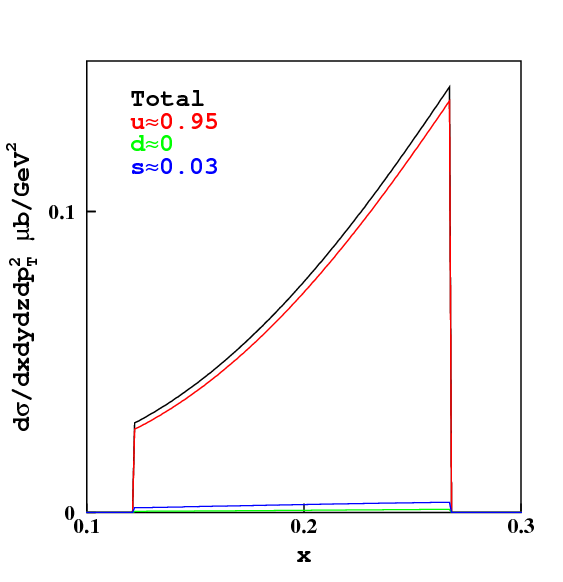 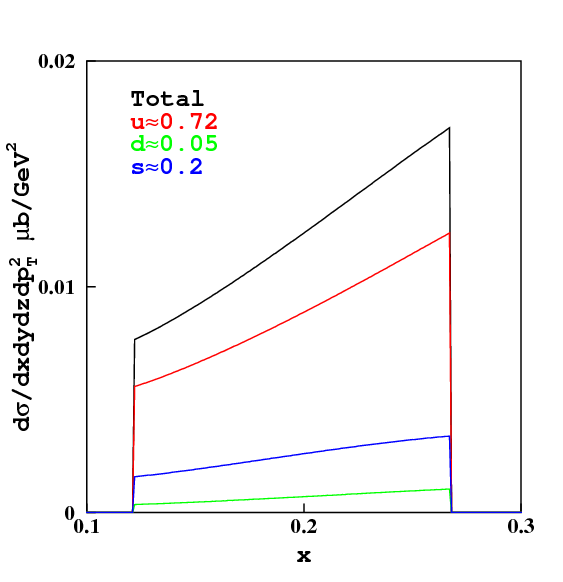 K+
K-
CLAS 11 GeV
CLAS 11 GeV
K- production allows to study of s-quark contribution.
2
CLAS data
Hadron identification – Time Of Flight system (Scintillation Counter)
Resolution:
Time of flight
Flight Distance:
Maximum momentum of 1s K-p separation
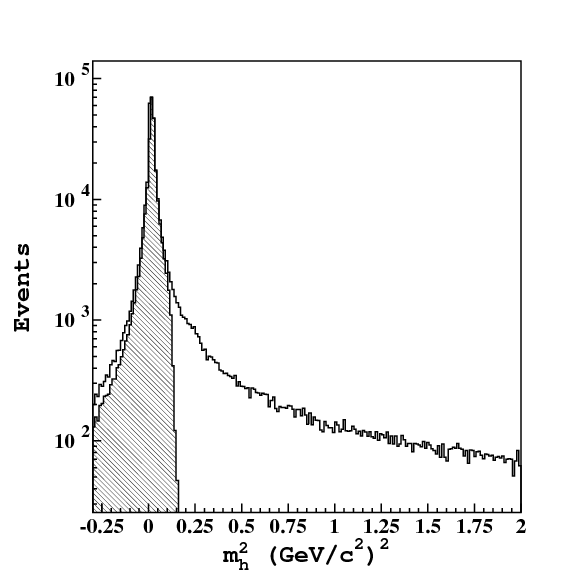 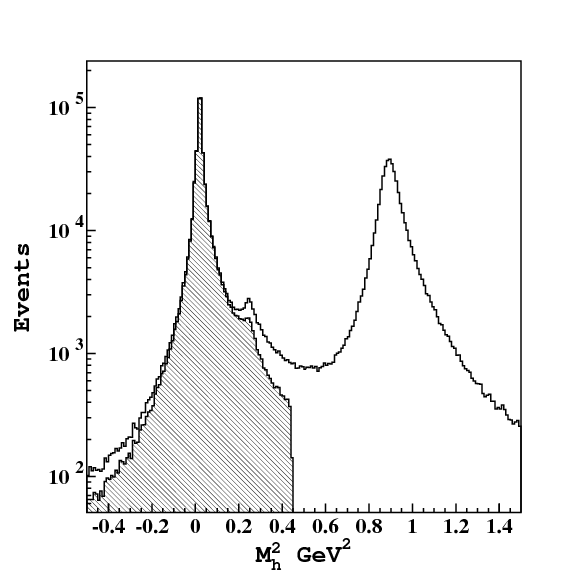 Convoluted with CLAS acceptance.
h+
p-
h-
p+
p
K+
3
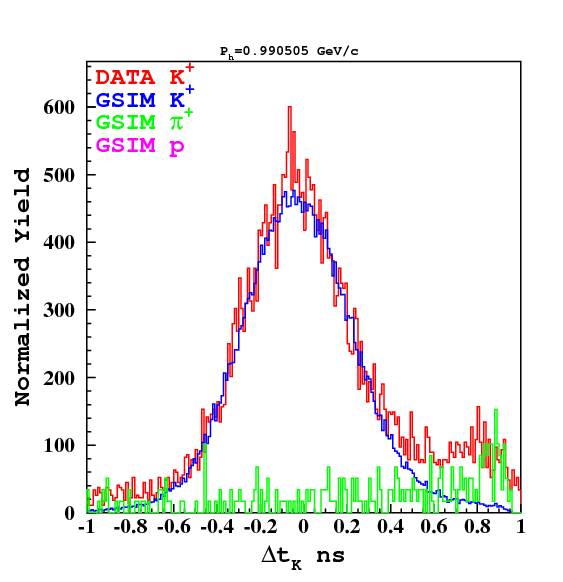 TOF PID
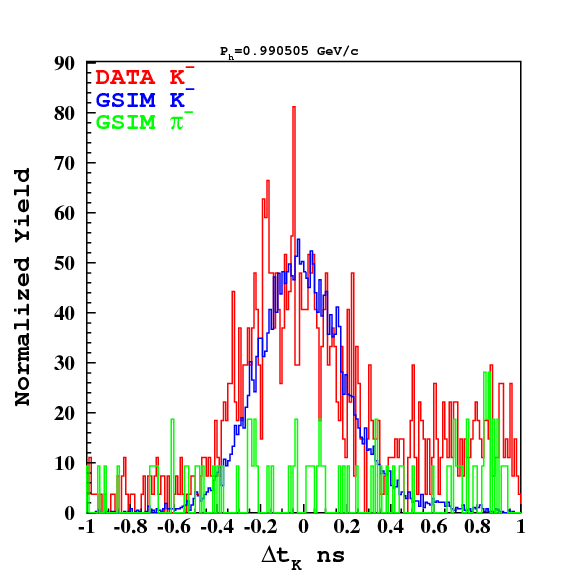 P=1 GeV
P=1 GeV
Monte Carlo GSIM describes well TOF resolution.
cut
Momentum dependent cuts is applied to suppress pion and proton contaminations.
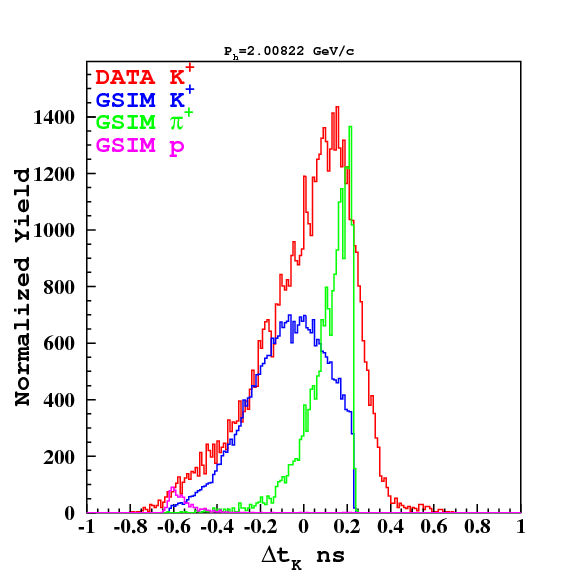 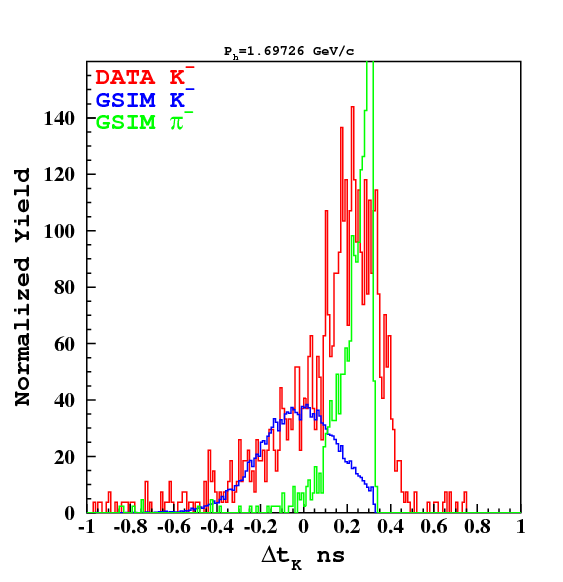 P=1.7 GeV
P=2 GeV
cut
4
Energy loss in scintillator
Energy loss allows to clean pion contamination at momenta Ph<0.8 GeV/c,
Obtained after TOF cuts distributions do not exhibit large contamination,
Distributions are slightly different from Bethe-Bloch formula + Birks quenching effect.
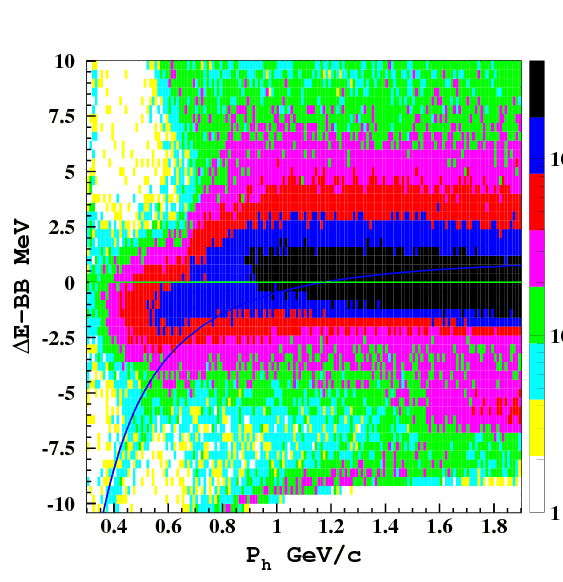 K+
K-
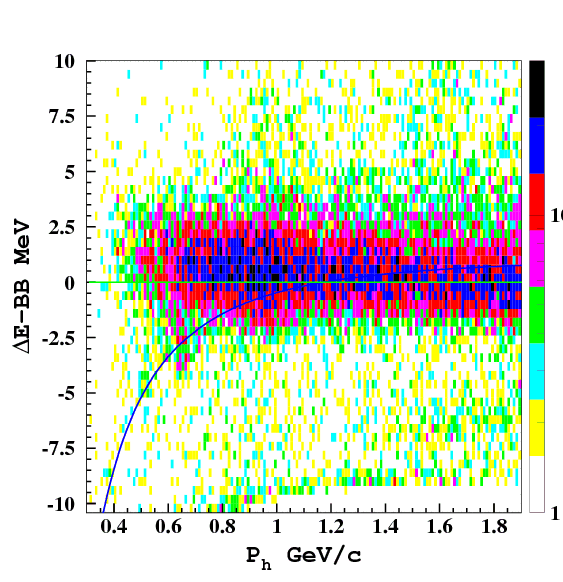 p+
p-
5
Pion Contamination
Contamination remaining after all cuts (TOF,Energy loss) ranges from 10% to 20%,
From previous measurements we know pion rate with systematic precision of 10-15%,
 The main systematic uncertainty is due to ability of Monte Carlo simulations to describe TOF resolution.
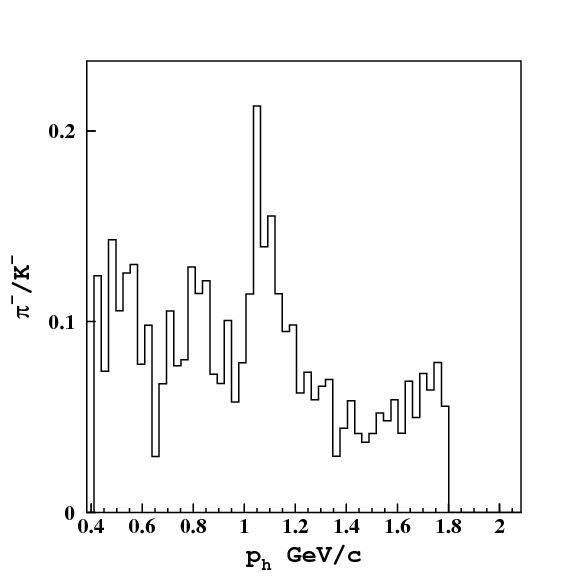 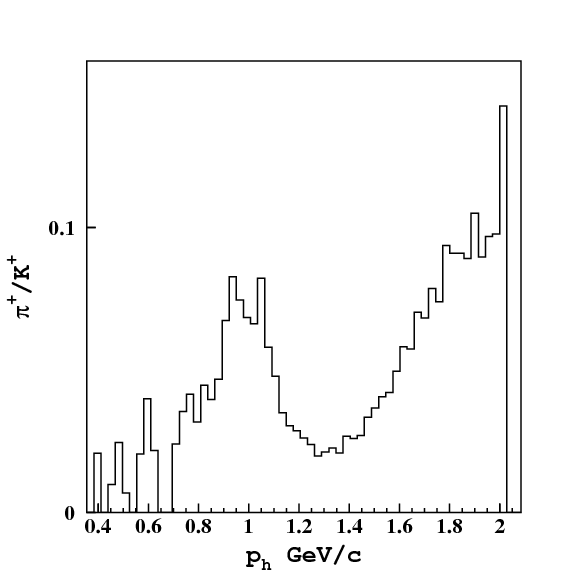 K+
K-
6
Kinematical Coverage of E1-6a run
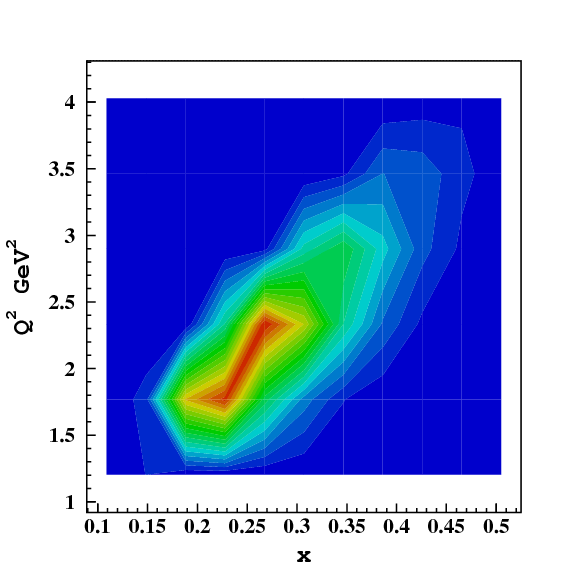 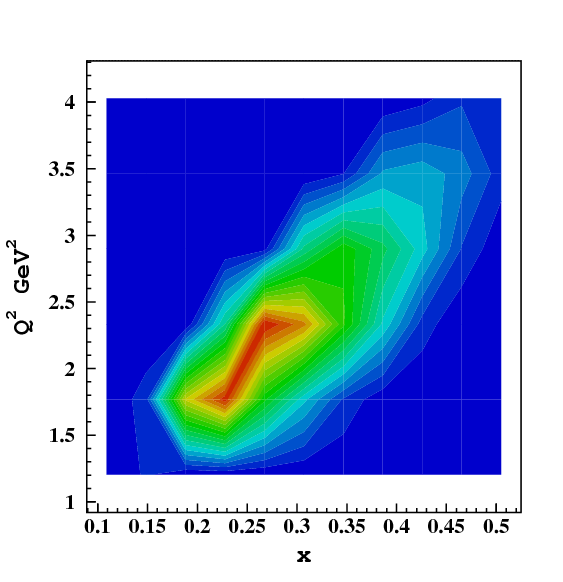 Negative kaons:
Lower mean z-values,
20 times smaller statistics
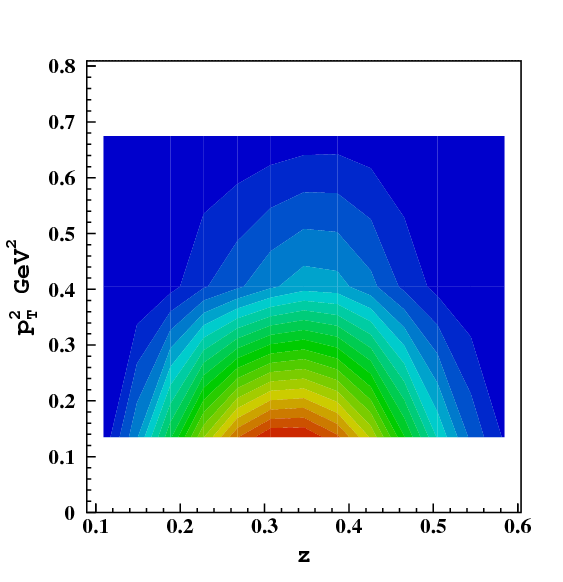 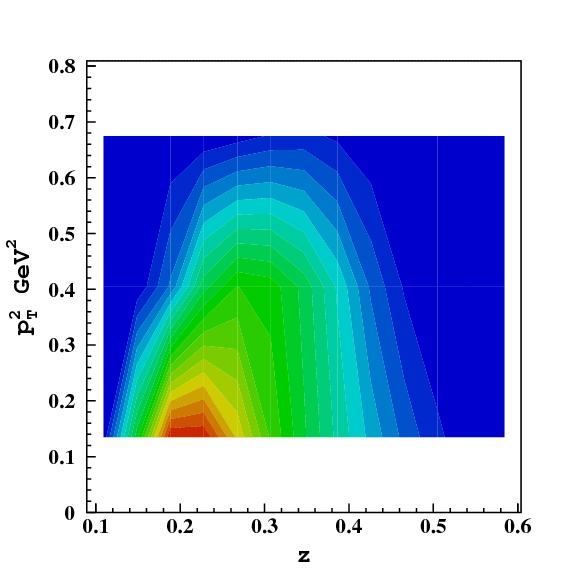 K+
4x105 events
K-
2x104 events
7
Transverse momentum
Parton model predicts simple dependence of the mean transverse momentum:
Upper limit on transverse momentum:
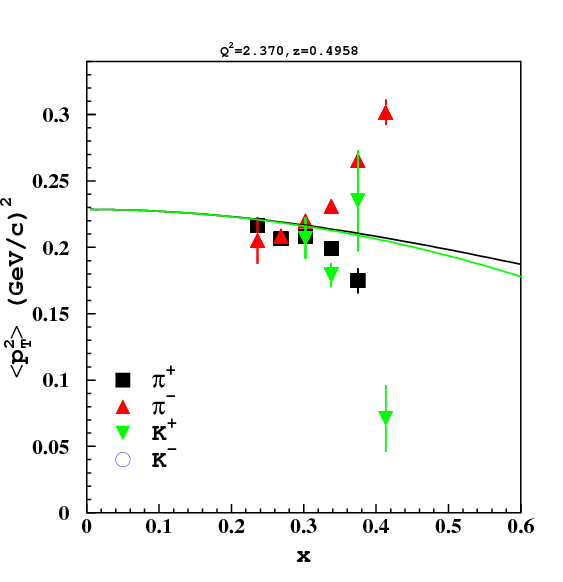 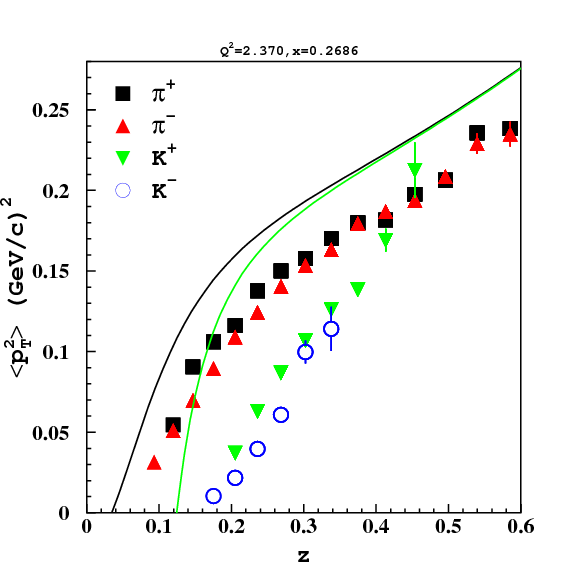 preliminary
DIS
current fragm.
curve - M.Anselmino et al., PRD71
8
Data vs. pQCD
Solid – LO DSS
Dashed – NLO DSS
Dotted – LO Kretzer
Dot-dashed – NLO Kretzer
Sys.err. 15%
preliminary
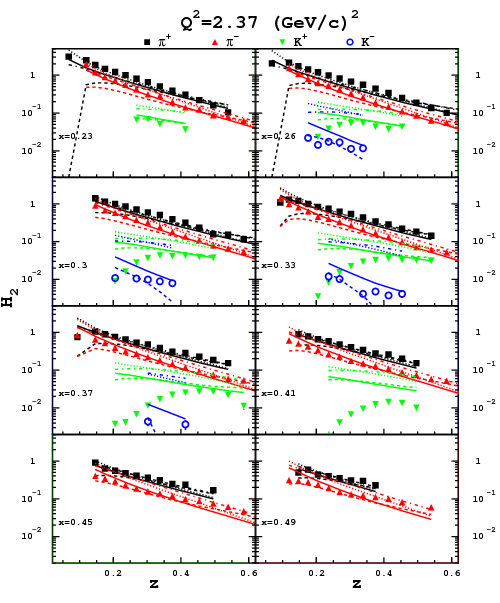 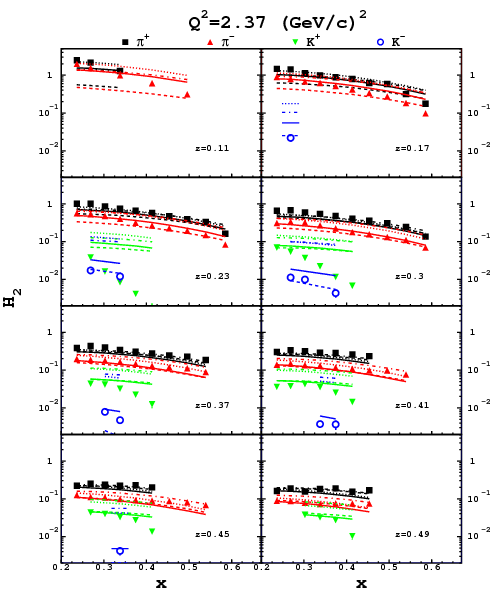 9
Q2-evolution
Solid – LO DSS
Dashed – NLO DSS
Dotted – LO Kretzer
Dot-dashed – NLO Kretzer
Sys.err. 15%
preliminary
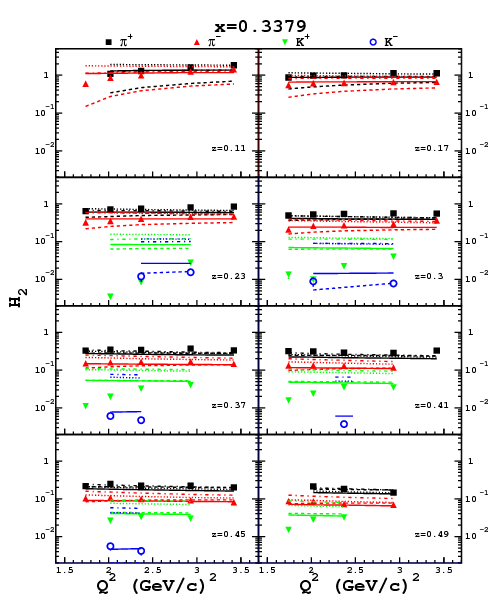 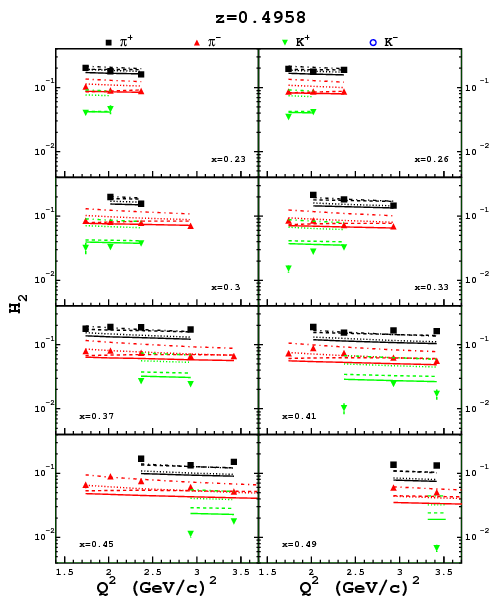 10
<cosf>
Cahn - M.Anselmino et al., PRD71, 
Berger – A.Brandenburg et al., PLB347
<Q2>=2.2 GeV2
Sys.err. 2%
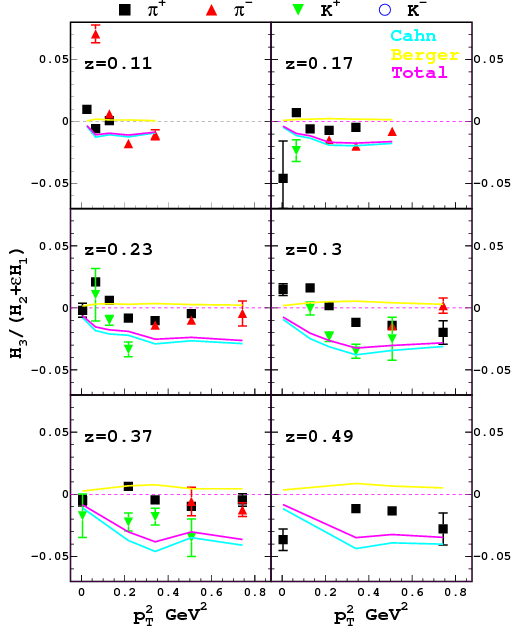 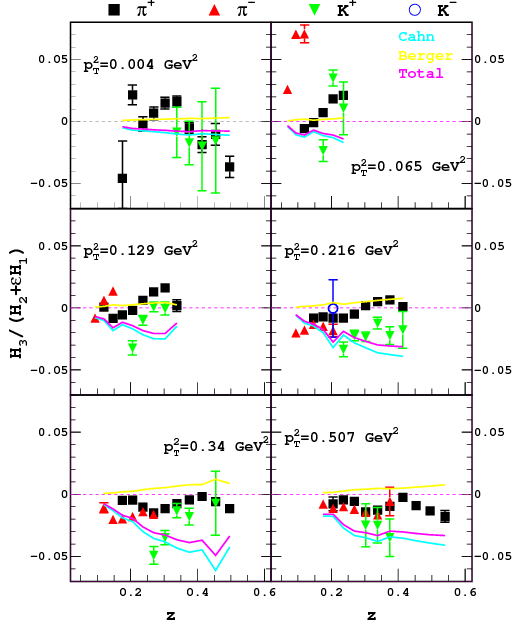 11
<cos2f>
Cahn - M.Anselmino et al., PRD71, 
Berger – A.Brandenburg et al., PLB347
<Q2>=2.2 GeV2
Sys.err. 2%
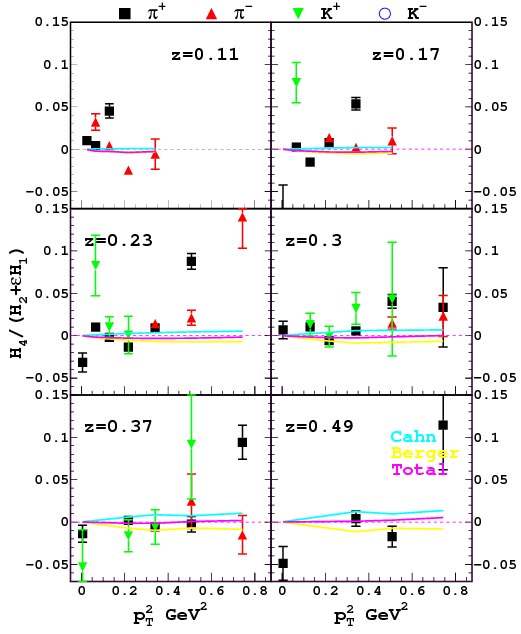 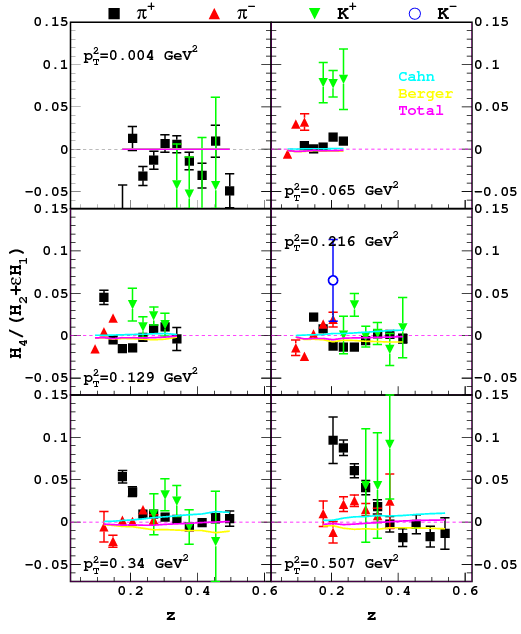 12
CLAS12 projection
Proposal “Studies of Boer-Mulders Asymmetry in Kaon Electroproduction with Hydrogen and Deuterium Targets” by H.Avakian et al.
With 2 RICH sectors statistical uncertainties are of the order of 0.5% for data integrated in SIDIS,
For large-x kinematics, the accessible f-interval is incomplete, undermining azimuthal asymmetry extraction, proposed run with inbending torus field should solve this problem.
inbending
outbending
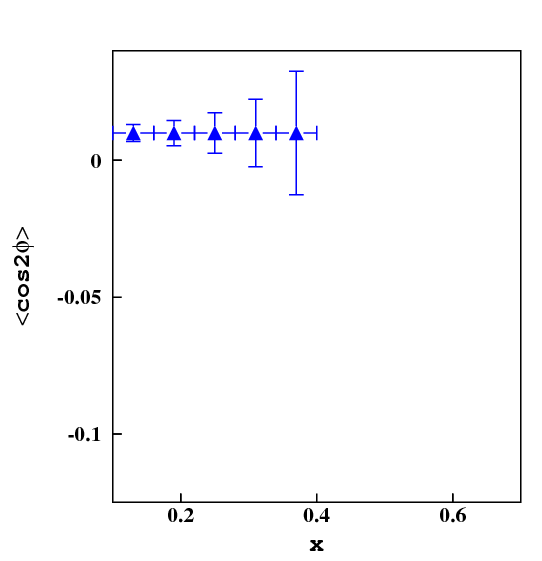 3x106 SIDIS K-
H. Avakian et al.
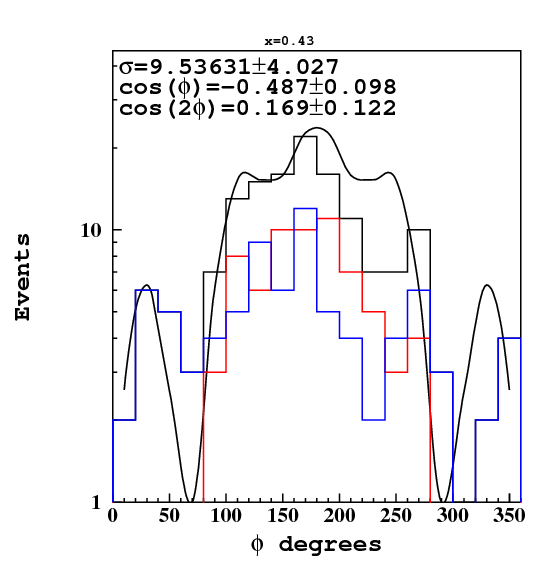 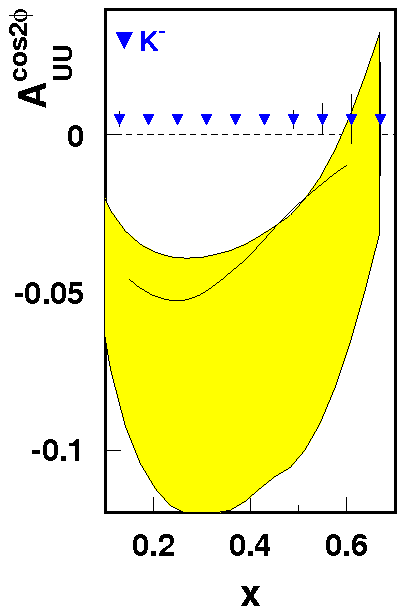 13
Summary
We measured 5-fold differential semi-inclusive electro-production cross sections for +, p-, K+ and K- in a wide kinematical range in all 5 independent variables;
In current fragmentation region all the data are in reasonable agreement with naïve current fragmentation pQCD calculations;
The measured <cosf> moments are incompatible with Cahn and Berger effects, while <cos2f> is compatible with zero in agreement with theory;
Projections for 12 GeV Upgrade show significant improvement in statistics and kinematic coverage.
14
BACKUP SLIDES
15
Status of Un.Semi-Inclusive in CLAS
We measured semi-inclusive electro-production cross sections for +, p-, K+, K- and protons:
p+ was published in PRD80 (2009),
p- in Deep Processes Working Group review (Kaftar, Harut, Marco Contalbrigo),
Parallel analysis of Wes Gohn is on-going, intends to extract isospin asymmetry of pions, a cross check of the two analyses is expected, we have an agreement that p- paper is published first and will not include any discussion of Boer-Mulders functions,
Proton is in progress: analysis note is almost ready, draft of the paper to be written,
K+/K- first results are obtained, analysis note and draft to be written, depends on velocity of p- review,
Neutron analysis is foreseen, depending on status of proton analysis.
16
Semi-inclusive Kinematics
Detect the scattered electron in coincidence with hadron h: e+pe'+h+X
In OPE approximation:
Four-momenta in Lab:
5 independent variables
Initial state:
Final state:
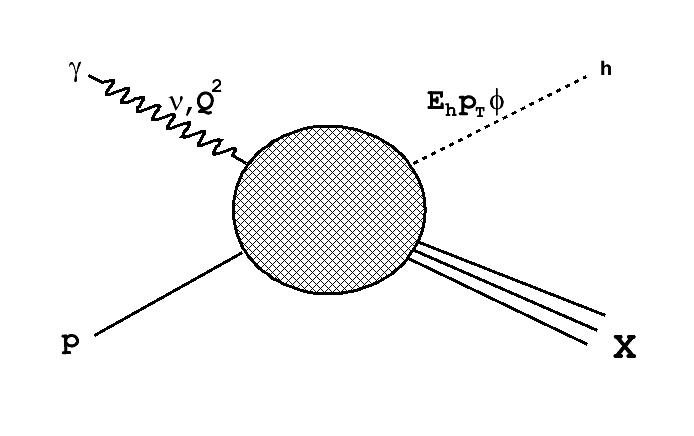 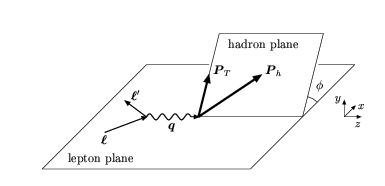 17
Observables
Cross section is described by 4 functions of 4 variables:
J.Levelt & P.Mulders, PRD49
where
Azimuthal asymmetries (moments):
18
SIDIS: constant in f
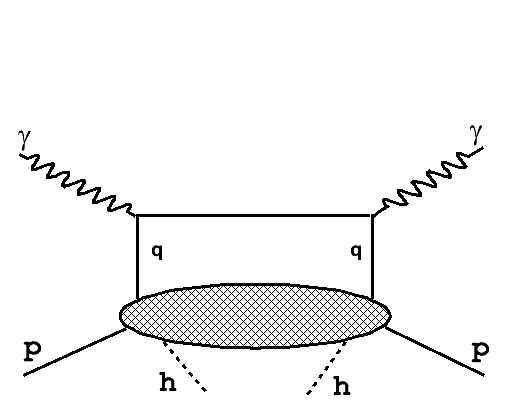 Current fragmentation
L.Trentadue & G.Veneziano, PLB323
Target fragmentation
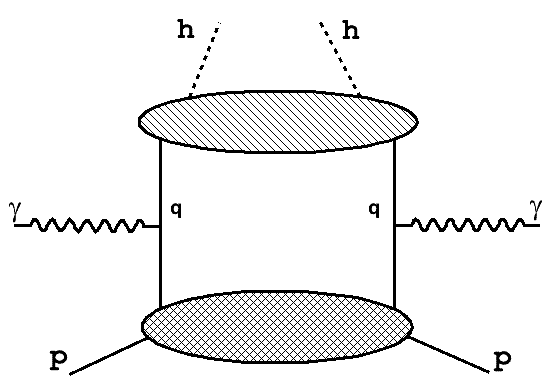 Factorization proved
J.C.Collins, PRD57
X.Ji et al., PRD71
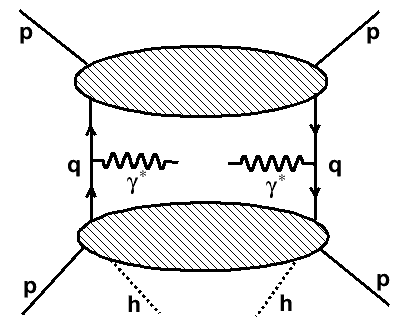 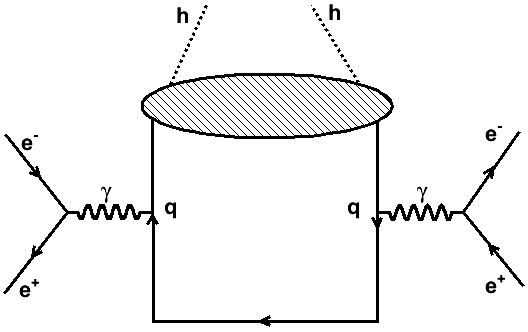 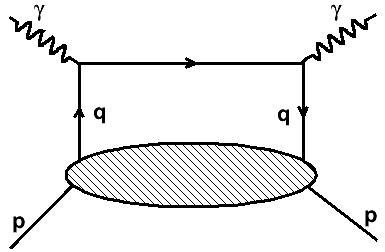 19
SIDIS: f-dependence
R.N.Cahn, PRD40
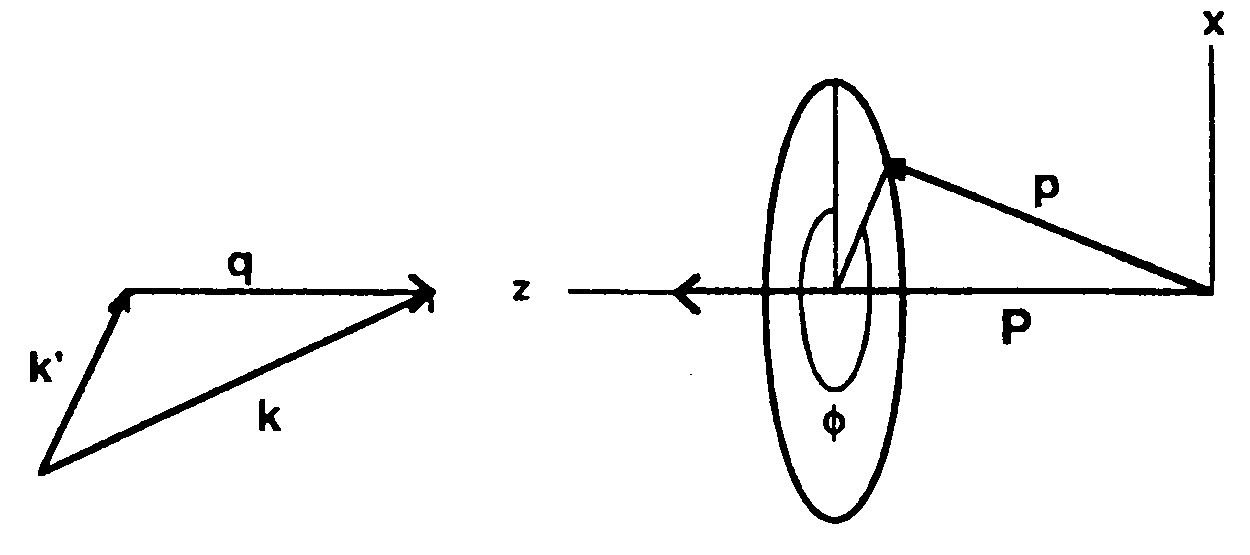 1.Cahn effect:
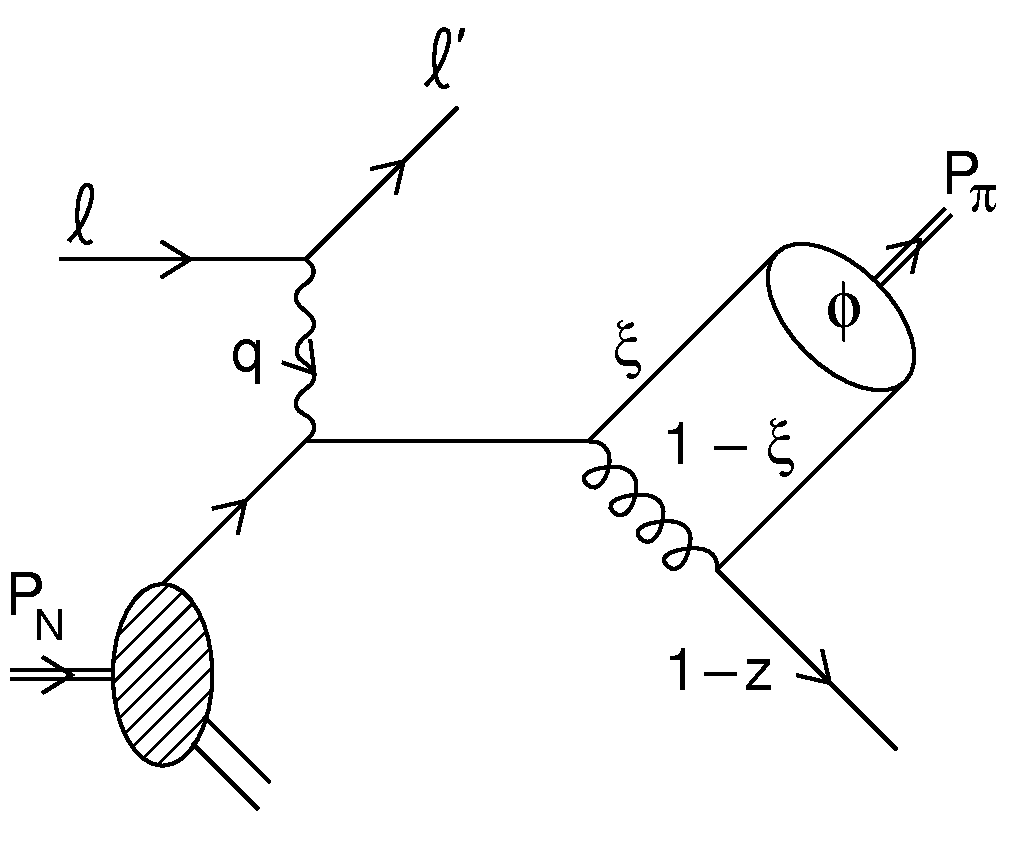 E.Berger, ZPC4
2.Berger effect:
hadron wave function
3.Boer-Mulders function h1┴ (TMD) contribution:
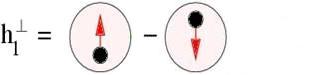 D.Boer&P.Mulders, PRD57
H1┴ from e+e- collisions
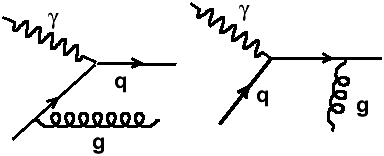 4.Higher Order pQCD corrections:
20
H.Georgi&H.Politzer, PRL40
Q2-dependence for p+
We compared our data on φ-dependent terms with EMC measurement (J.Aubert et al., PLB130) performed at significantly higher Q2:
curves show Cahn effect prediction corrected for threshold effect:
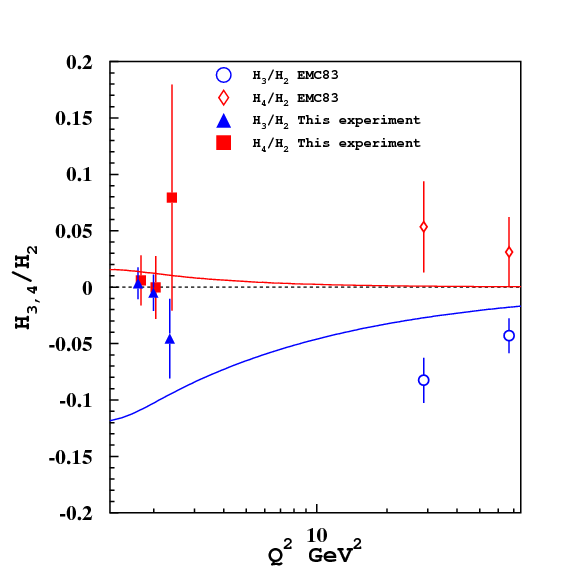 CLAS
EMC(83)
<cos2f>
x=0.24
z>0.2
pT>0.2 GeV
<cosf>
and n=1,2
Larger threshold effect predicted in: A.Konig and P.Kroll, ZPC16
21
Normalization
Hadron multiplicity:
In e+e- collisions
In SIDIS, neglecting target fragmentation contribution
=>
=>
Cut on xF removes part of the pT region breaking normalization of transverse momentum distribution.
22
Azimuthal angle definition
k – initial electron 3-momentum,
ph – hadron 3-momentum,
q – virtual photon 3-momentum
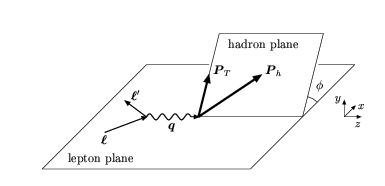 Trento
convention
23
pT-dependence
Structure functions were separated by fitting  dependences in each separate kinematical bin.
Only bins with complete -coverage were considered.
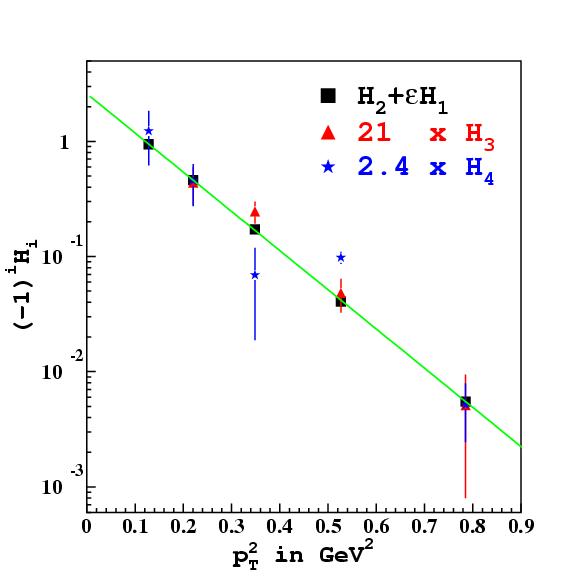 The same pT behavior for all structure functions => trivial kinematical factors for azimuthal asymmetries <cos>  and <cos2>
H3 contribution is negative
H4 is mostly positive
Suggest only internal transverse motion of quarks (Cahn)?
CLAS
Preliminary
Q2=2.4 GeV2, x=0.26, z=0.23
up to pT~1 GeV
24
e- measurement
Cherenkov Counter (CC) uniquely identify electrons up to P~3 GeV
Electromagnetic Calorimeter (EC) separates high energy electrons
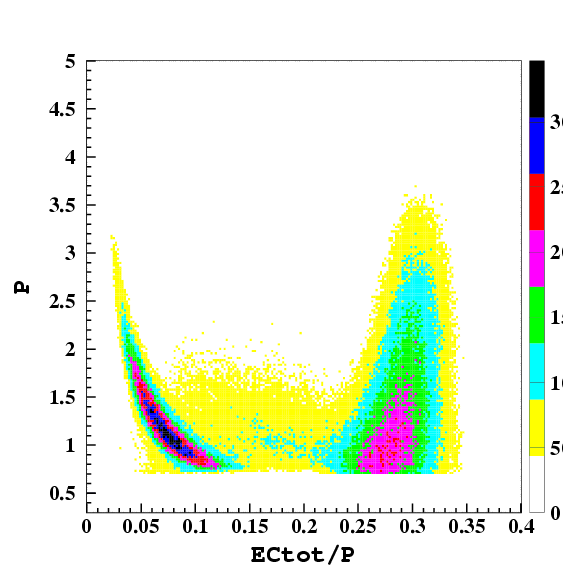 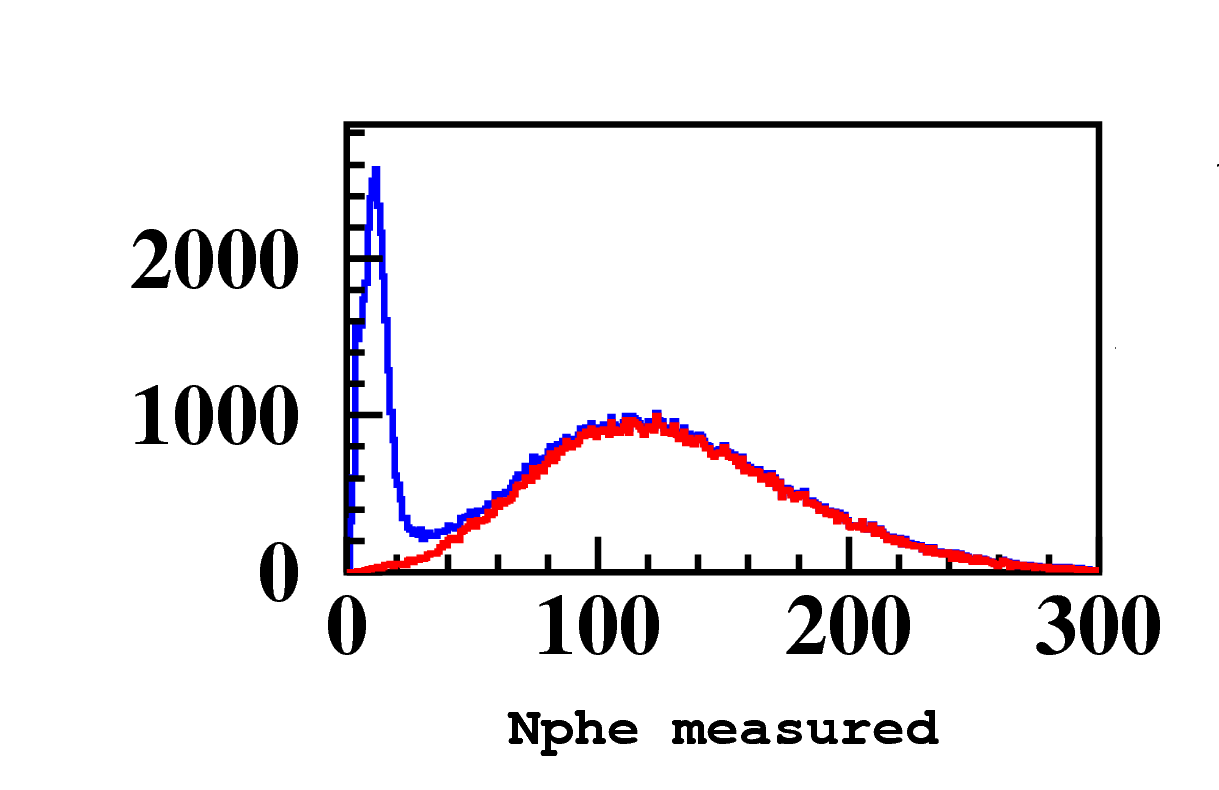 e-
p-+CC noise
p-
e-
25
e- inclusive
Inclusive cross sections obtained with the same data are in good agreement with world data.
Little effort needed to complete the inclusive data analysis at 6 GeV
CLAS E1-6
CLAS E1-6
Bodek fit
Bodek fit
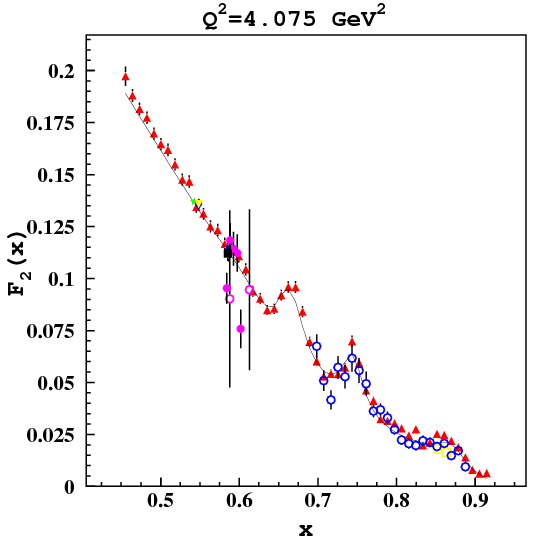 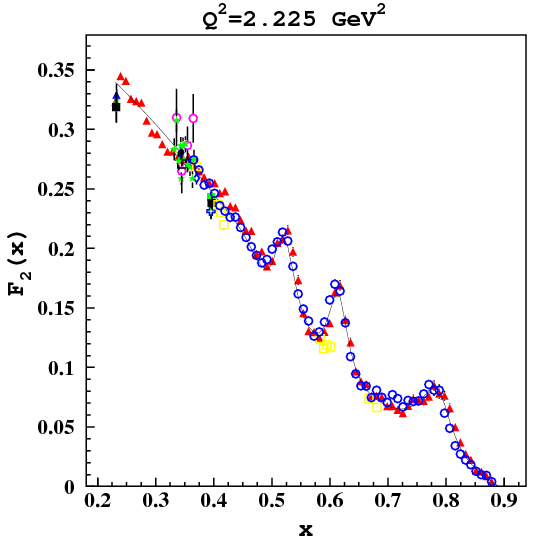 World
World
26
Ep-elastic
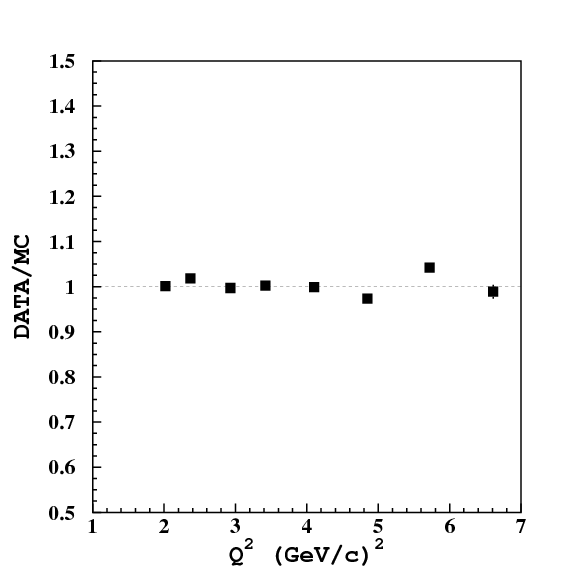 27
p+ measurement
Pions are well identified by Time Of Flight (TOF) measurement in all accessible kinematical range
Loss of events in data and Monte Carlo (MC) simulations due to PID cuts was checked in p+n peak
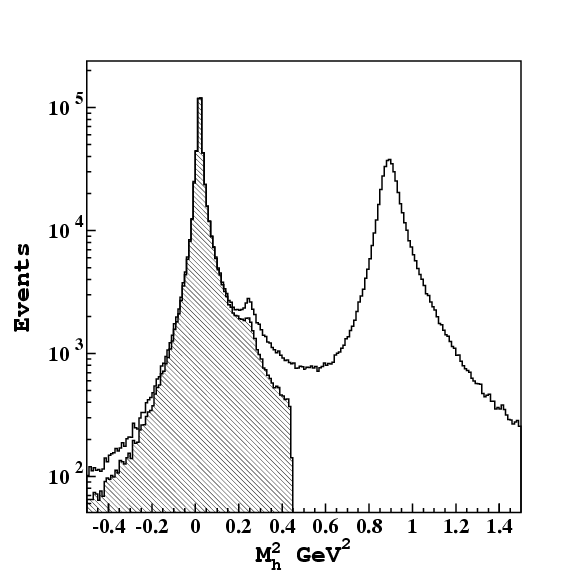 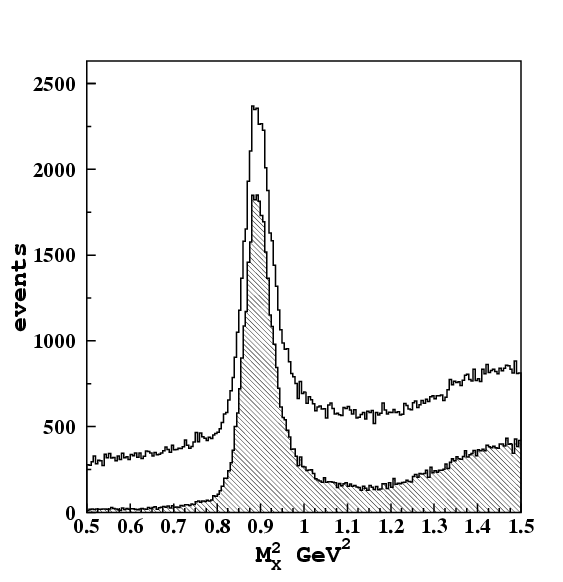 p+n peak
all positive hadrons
background
selected events
28
p+ semi-inclusive
New CLAS data are in agreement with previously published measurements within given uncertainties
Comparison also shows non-trivial pT-behavior
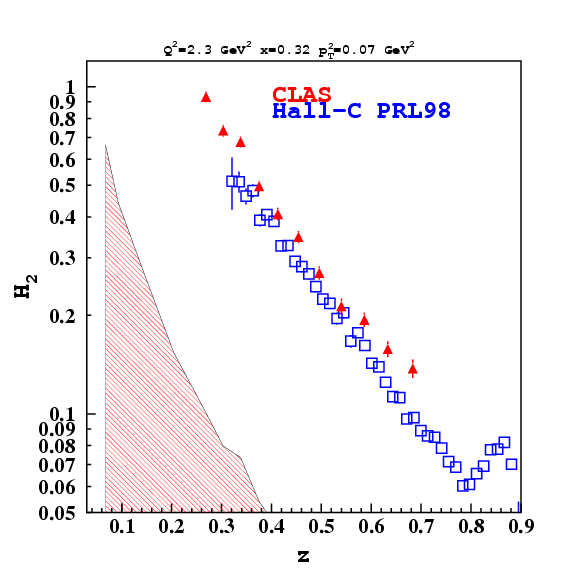 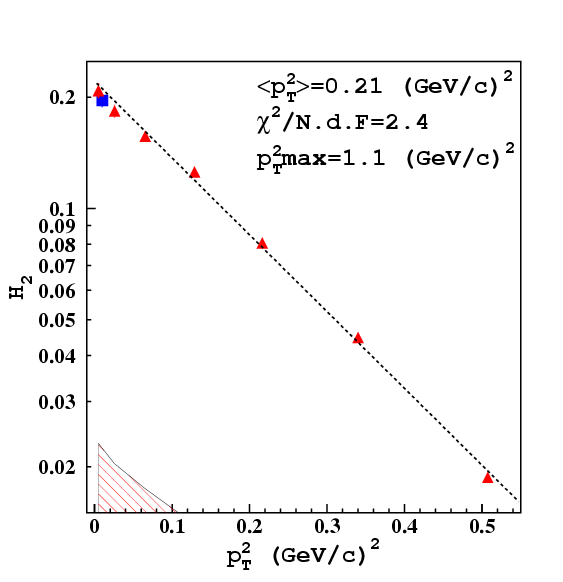 pT=0.07 GeV/c
pT=0 or 0.1
29
p+ semi-inclusive
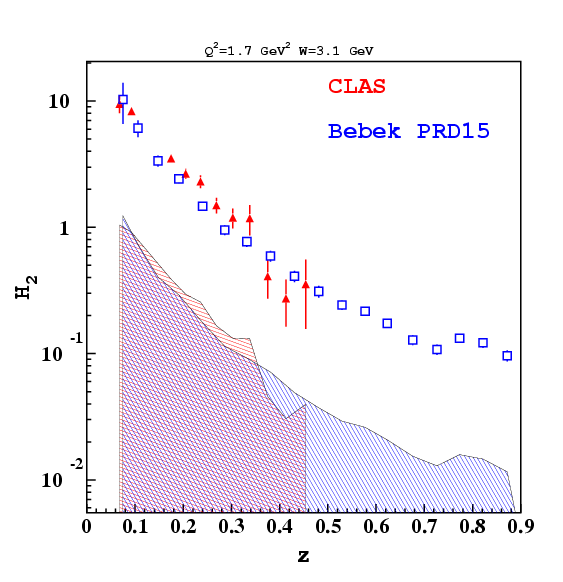 Kinematics does not match perfectly, some extrapolations have been performed in CLAS data.
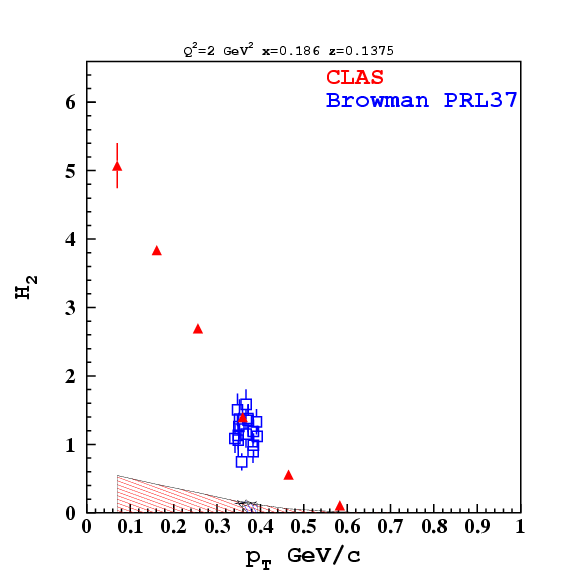 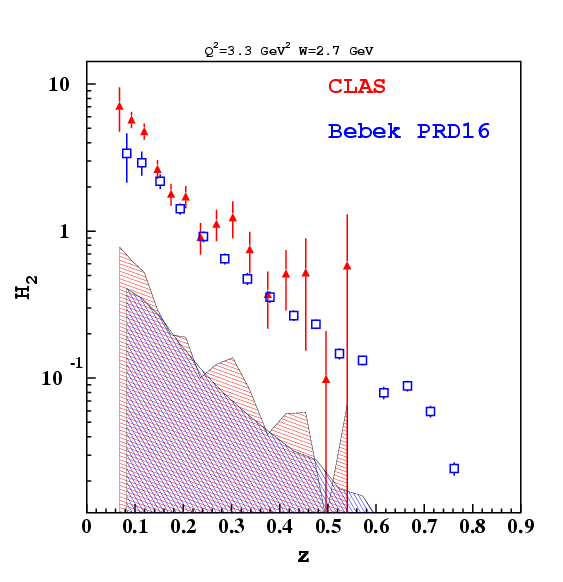 30
EMC data
Much larger <pT2> values measured by EMC, but seen to increase rapidly with W.
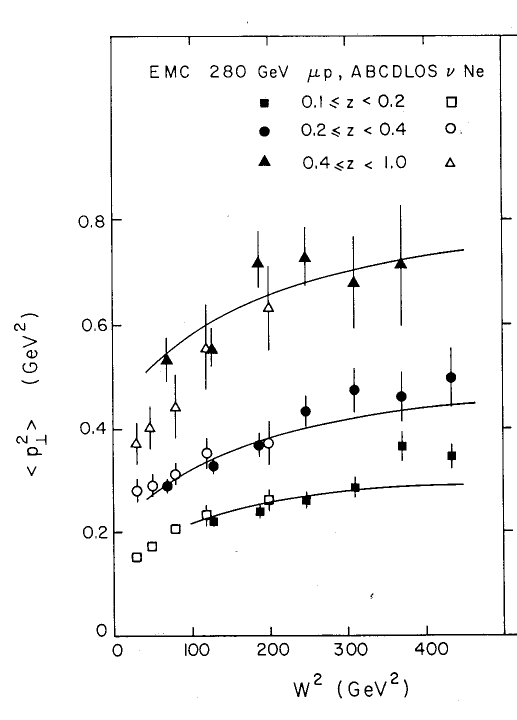 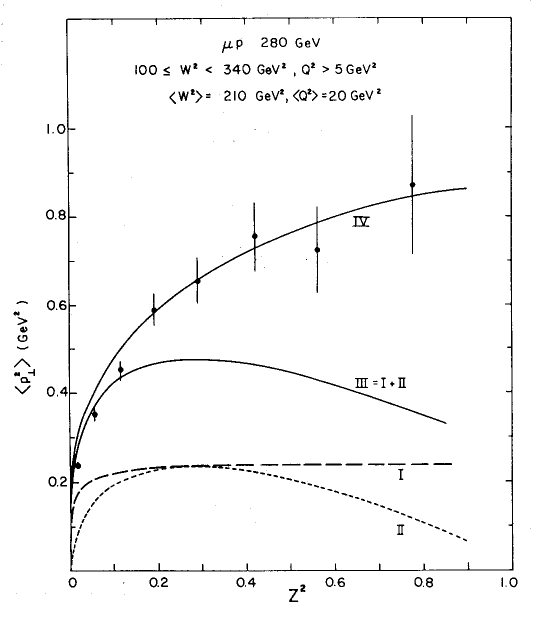 EMC, PLB95
31
Parameterization dependence
Very small uncertainty due to parton distribution function
Larger uncertainty due to fragmentation function
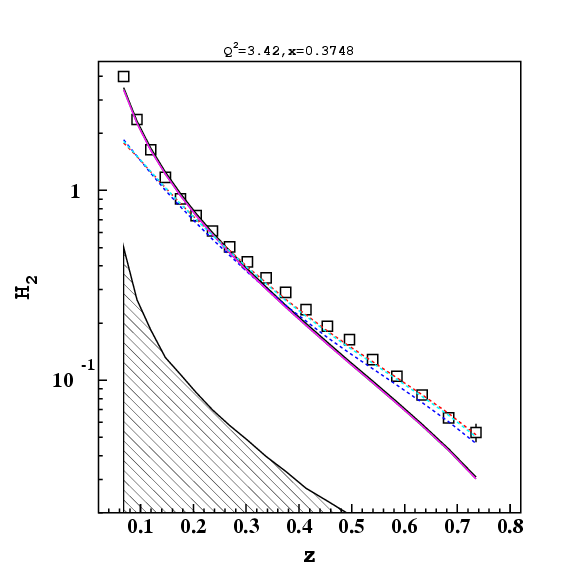 CTEQ 5 LO
GRV 98 LO
MRST cg LO
CTEQ 5 NLO
GRV 98 NLO
MRST cg NLO
32
ZEUS data
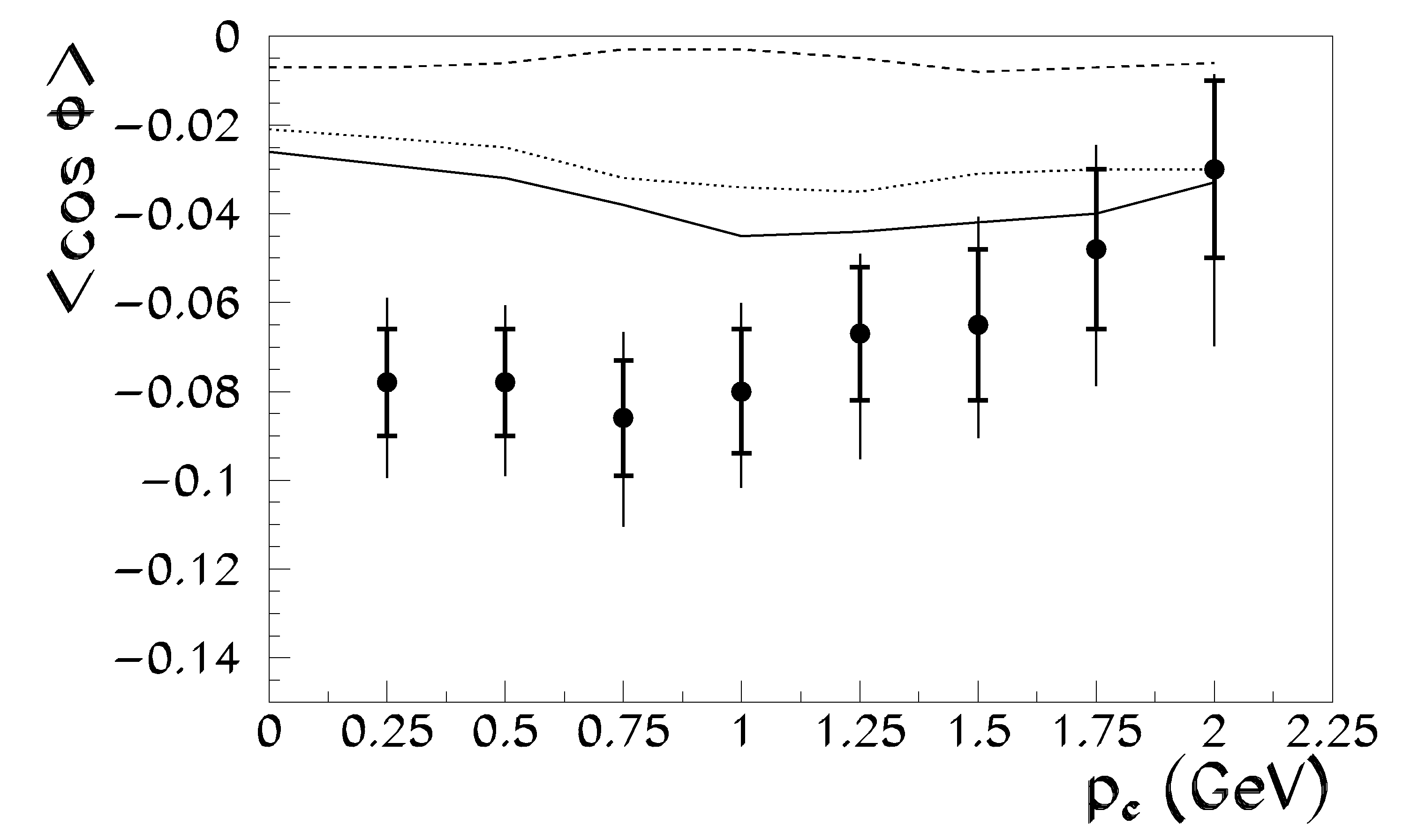 The same limitations as for EMC and E665
More detailed data sample in hep-ex/0608053 represented in different variables (pseudorapidity and minimum hadronic energy in HCM) and integrated also over neutral hadrons appears hard to compare
ZEUS, PLB481
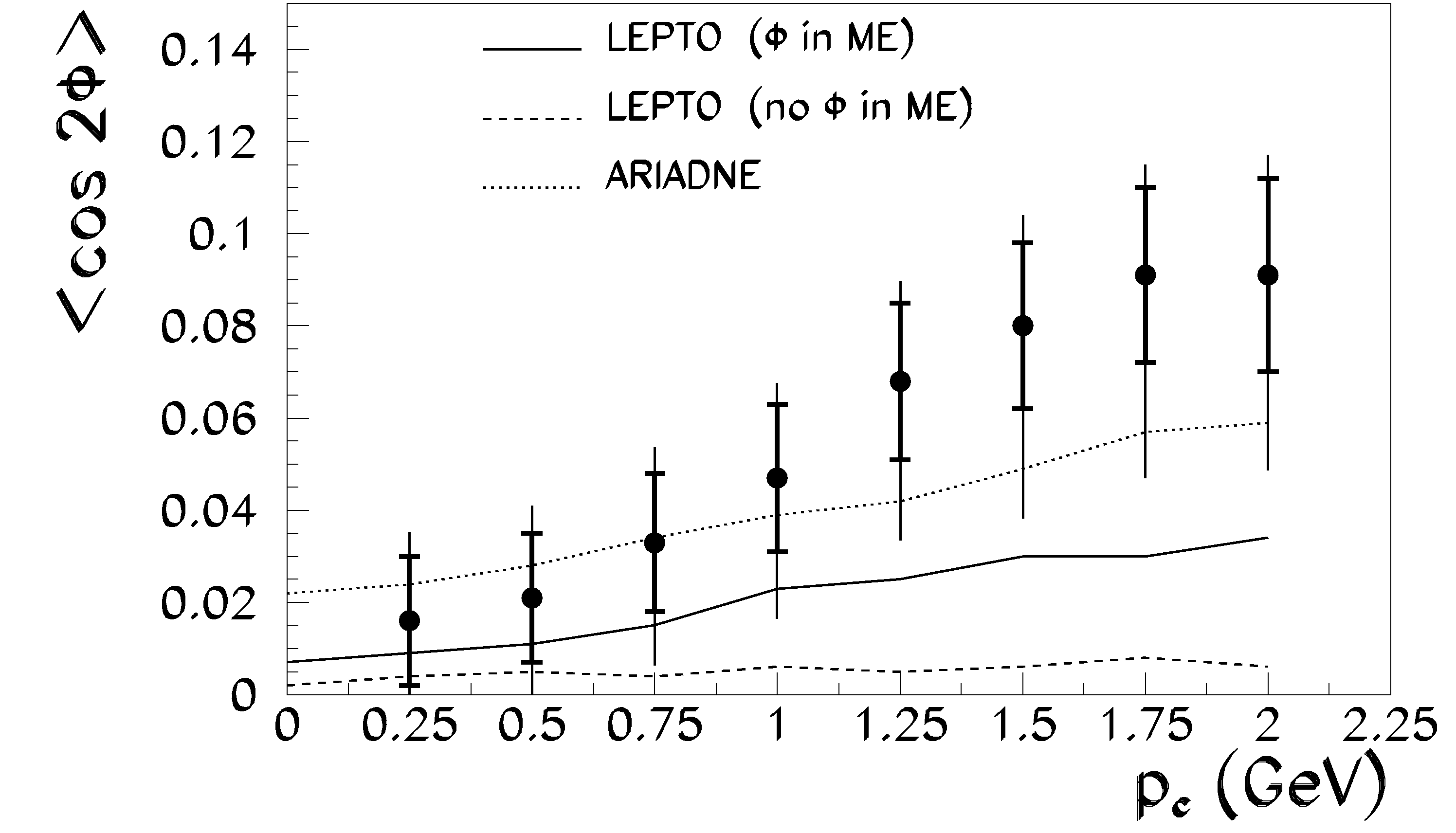 ZEUS, PLB481
0.01<x<0.1
180<Q2<7220 GeV2
0.2<z<1
33
EMC and E665 data
The same limitations also in E665 data
Minimum transverse momentum of hadrons is commonly used pTC which can mask possible sign change at low pT
Strong xF variation is seen by EMC
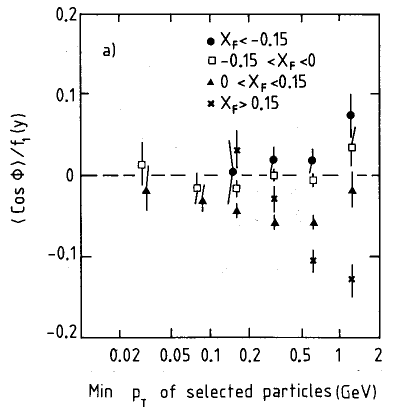 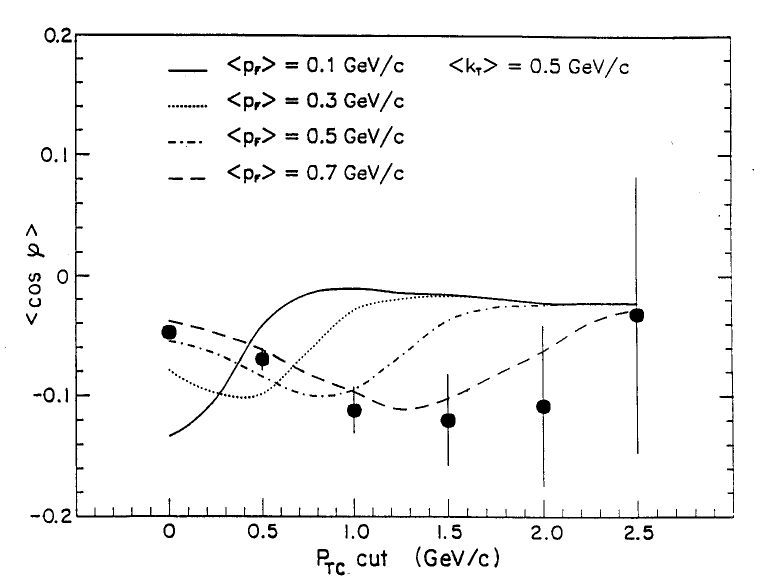 E665, PRD48
Q2>3 GeV2
100<W2< 900 GeV2
Q2>4 GeV2
40<W2< 450 GeV2
EMC, Z.Phys.C34
34
EMC data in pT
Summed over all charged hadrons positive and negative, no PID
Integrated over all other variables: x, Q2, z
Radiative corrections with Monte Carlo
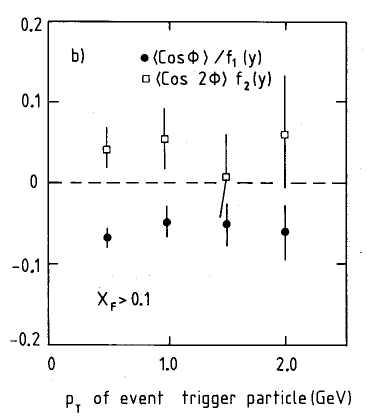 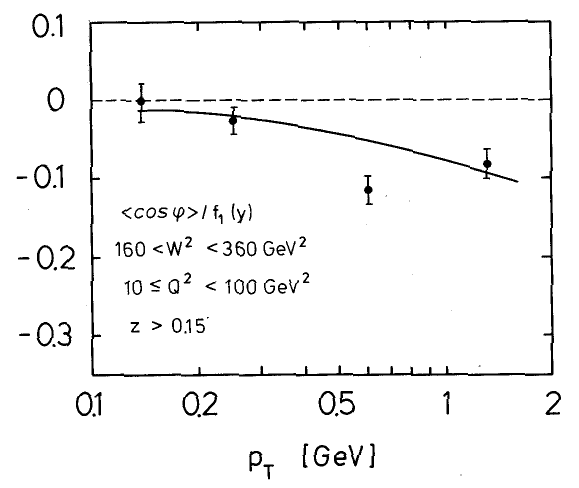 Q2>4 GeV2
40<W2< 450 GeV2
EMC, PLB130
EMC, Z.Phys.C34
35
CLAS Acceptance 0
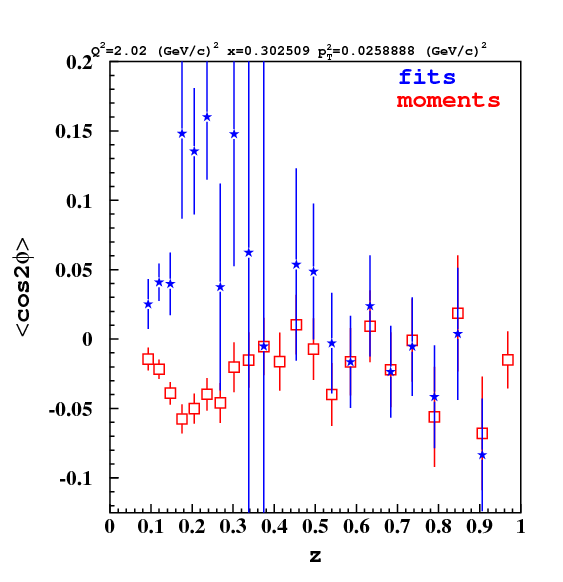 Zero-order approximation:
φ-constant term
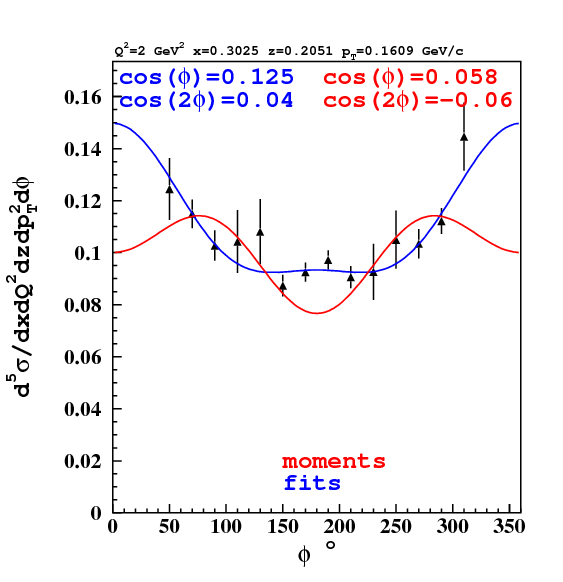 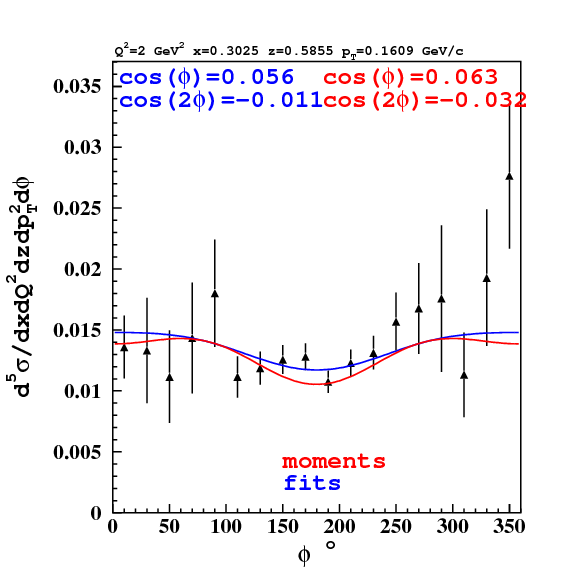 Acceptance mixes Fourier coefficients with different n.
36
Fourier analysis of acceptance
100 harmonic expansion: CLAS acceptance is cosine-like. Even number of sectors generate mostly even functions in azimuthal distributions.
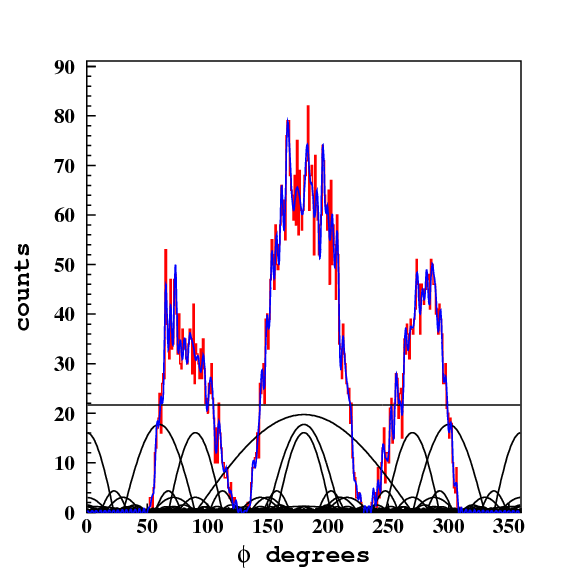 even (cos nφ)
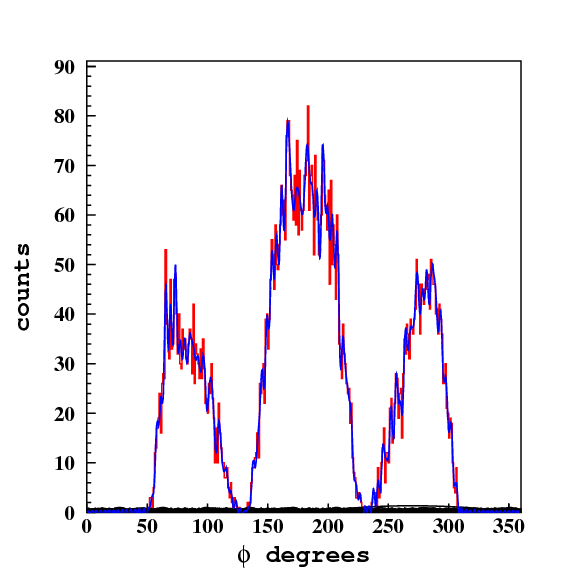 odd (sin nφ)
DATA
Fourier series
DATA
Fourier series
37
CLAS Acceptance
38
CLAS Acceptance
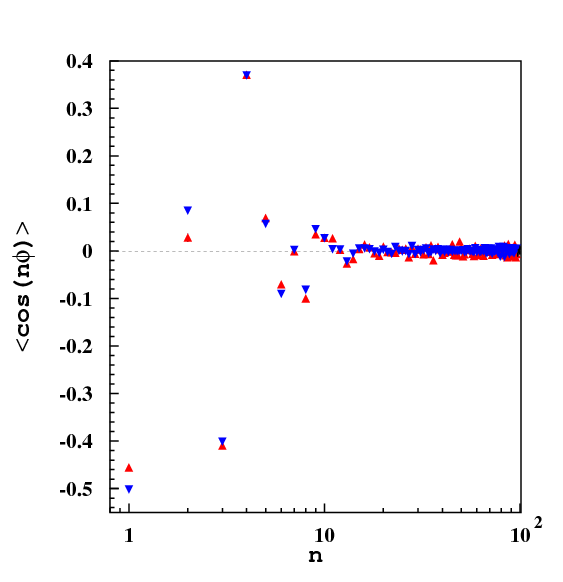 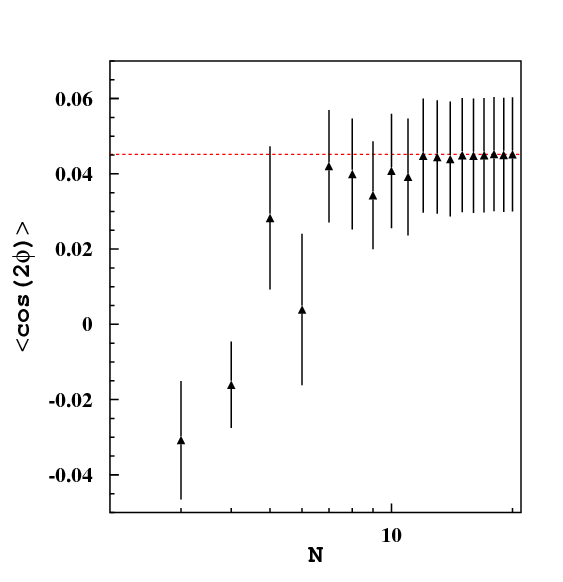 Only first 10 harmonics are significant, but 20 harmonics are kept in the analysis.
39
Three methods
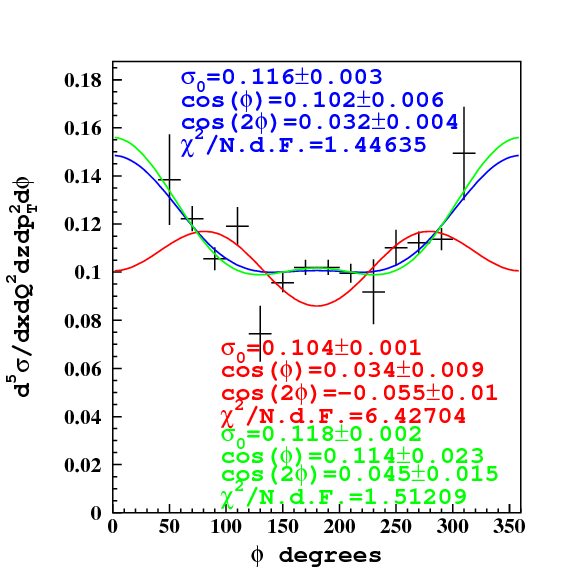 Comparison of the three methods for structure function separation:

Fit of φ-distribution
Moments method in zero-order approximation
Moments method accounting for N=20 harmonics of CLAS acceptance
Higher harmonics are important in the extraction of φ–even observables from CLAS data
40
Pseudo-data Cross Check
Pseudo-data generated in a limited kinematical area from a known model (different from that used in the reconstruction) were used to check that the two extraction procedures are able to extract correct φ-moments.
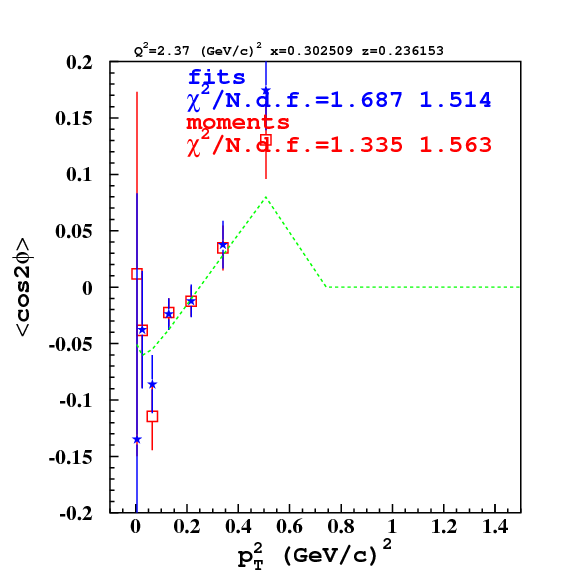 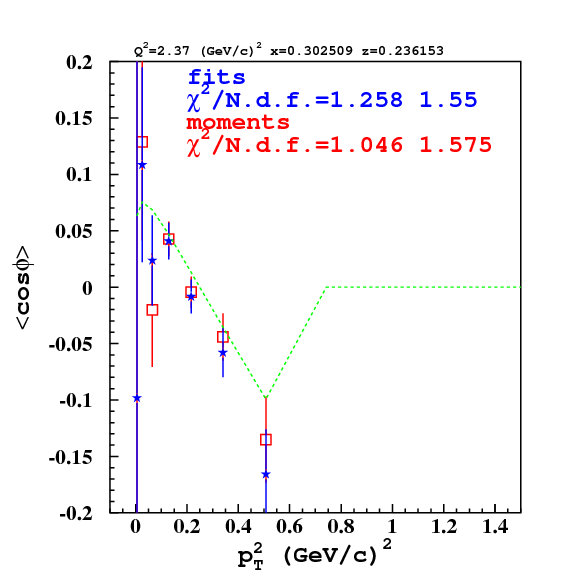 model
model
41
Results of Integration
Different assumptions yield slightly different results in low-z region.
Correct expression for low energy:
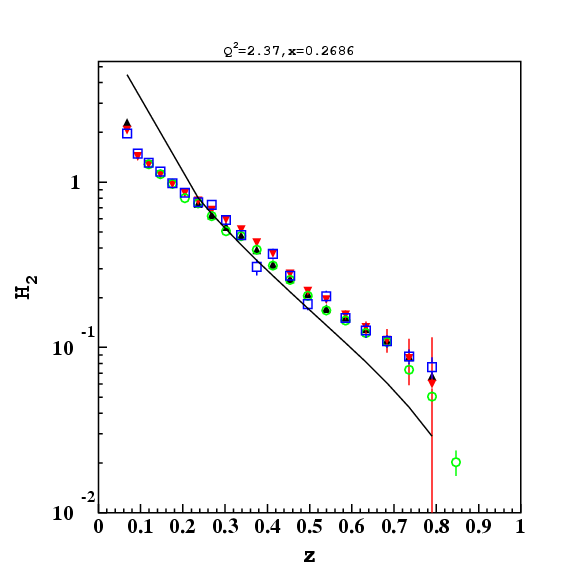 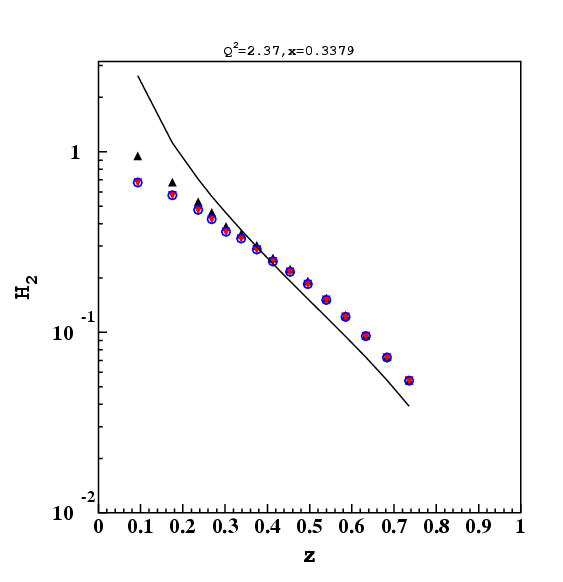 Exponential pT
Exponential t
Numerical pT integ.
Numerical t integ.
exact formula
no Eh/p|| correction
unphysical high pT tail
LO pQCD
42
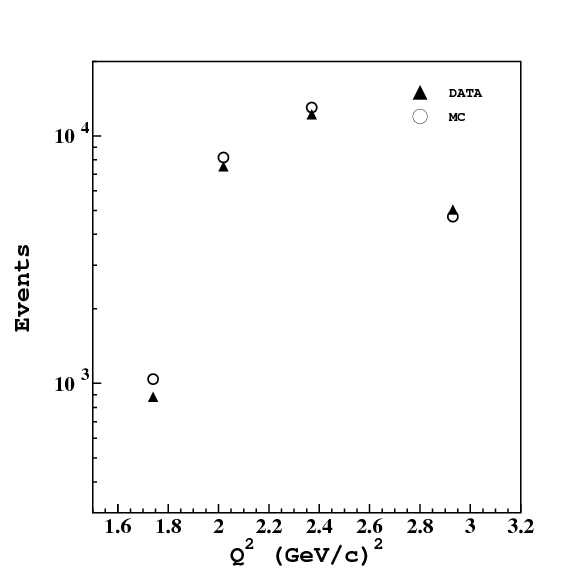 Data vs. Monte Carlo
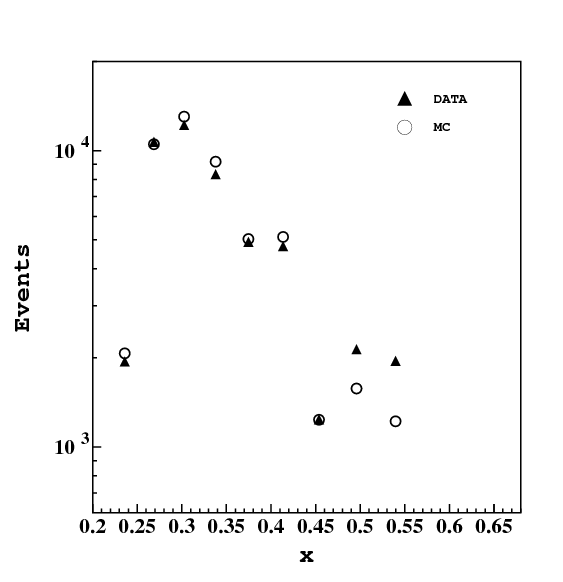 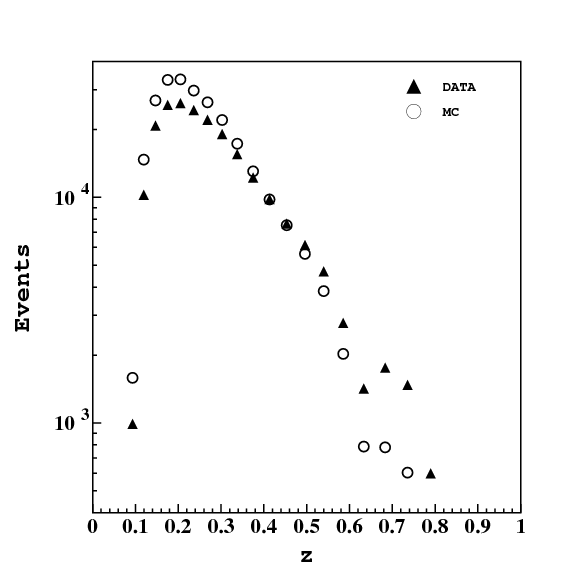 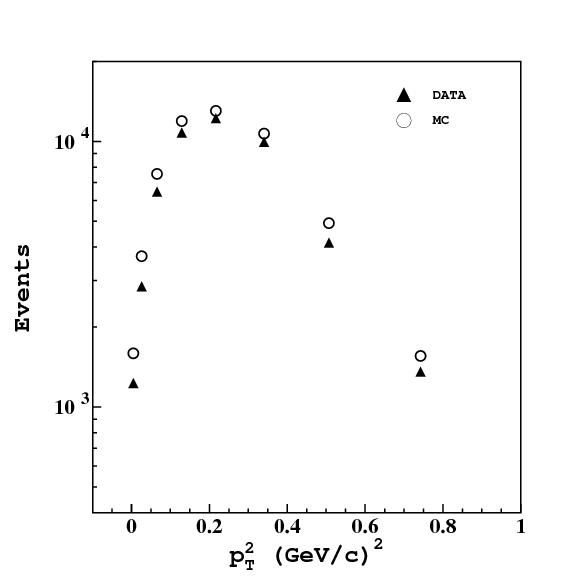 43
Semi-Inclusive Kinematical Domains
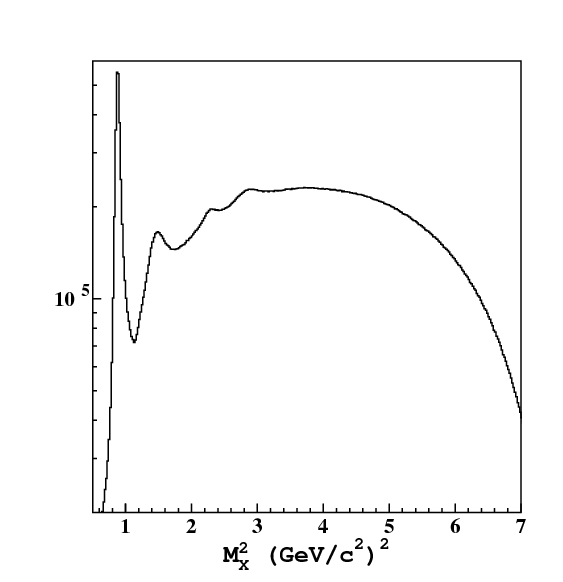 n
Exclusive production
Inclusive production:
MX<1÷2 GeV  - Resonance region
MX>1÷2 GeV  - Deep Inelastic Scattering (DIS)
Q2<1 GeV2 † - Non-perturbative
Q2>1 GeV2 † - Perturbative
Current fragmentation
Target fragmentation
epe’p+X
D0
resonances
inelastic
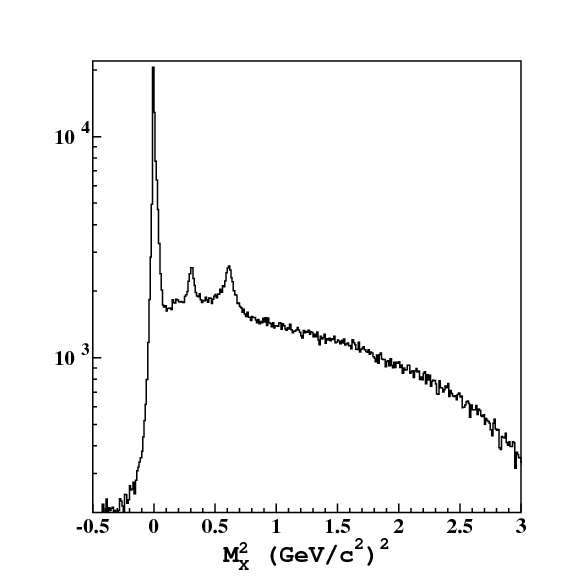 p0
epe’p’X
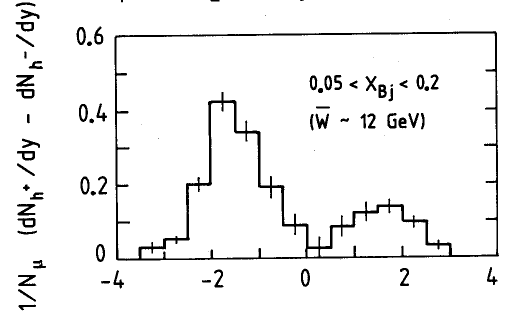 J.P.Albanese et al.,PLB144
h
w,r
elastic peak
epe’p’
44
Y CMS rapidity
Structure Function Separation
Two methods of separation:
fit of f-dependence
event-by-event moments
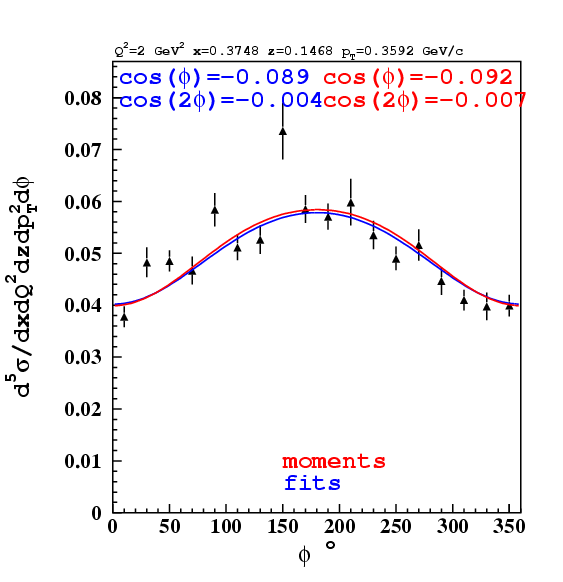 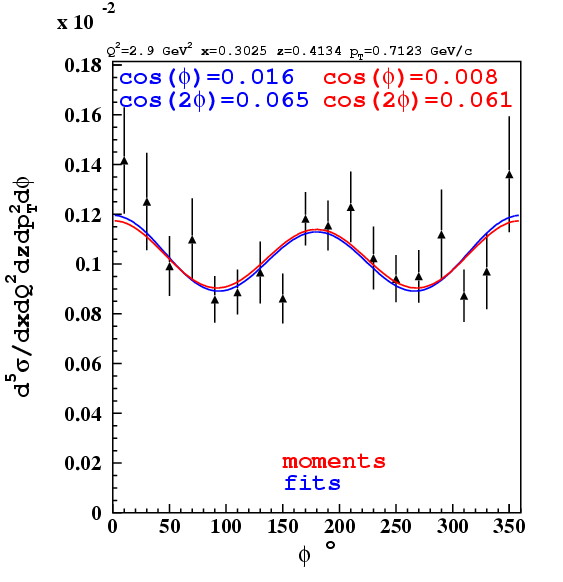 45
pT dependences
pT dependence cannot be calculated by ordinary pQCD, only TMD-based approach will permit for a complete description of the measurement. One has to integrate the data in pT2:
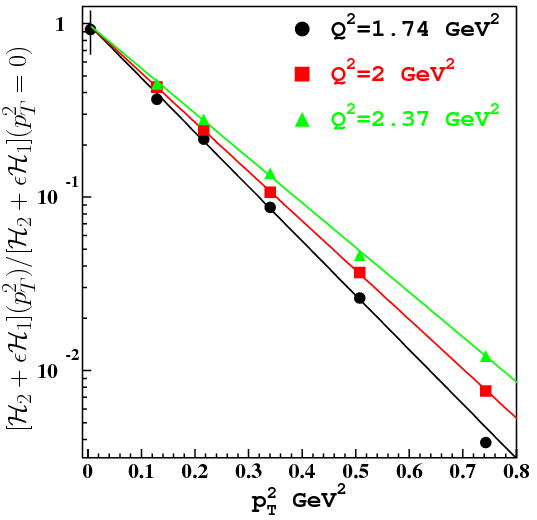 46